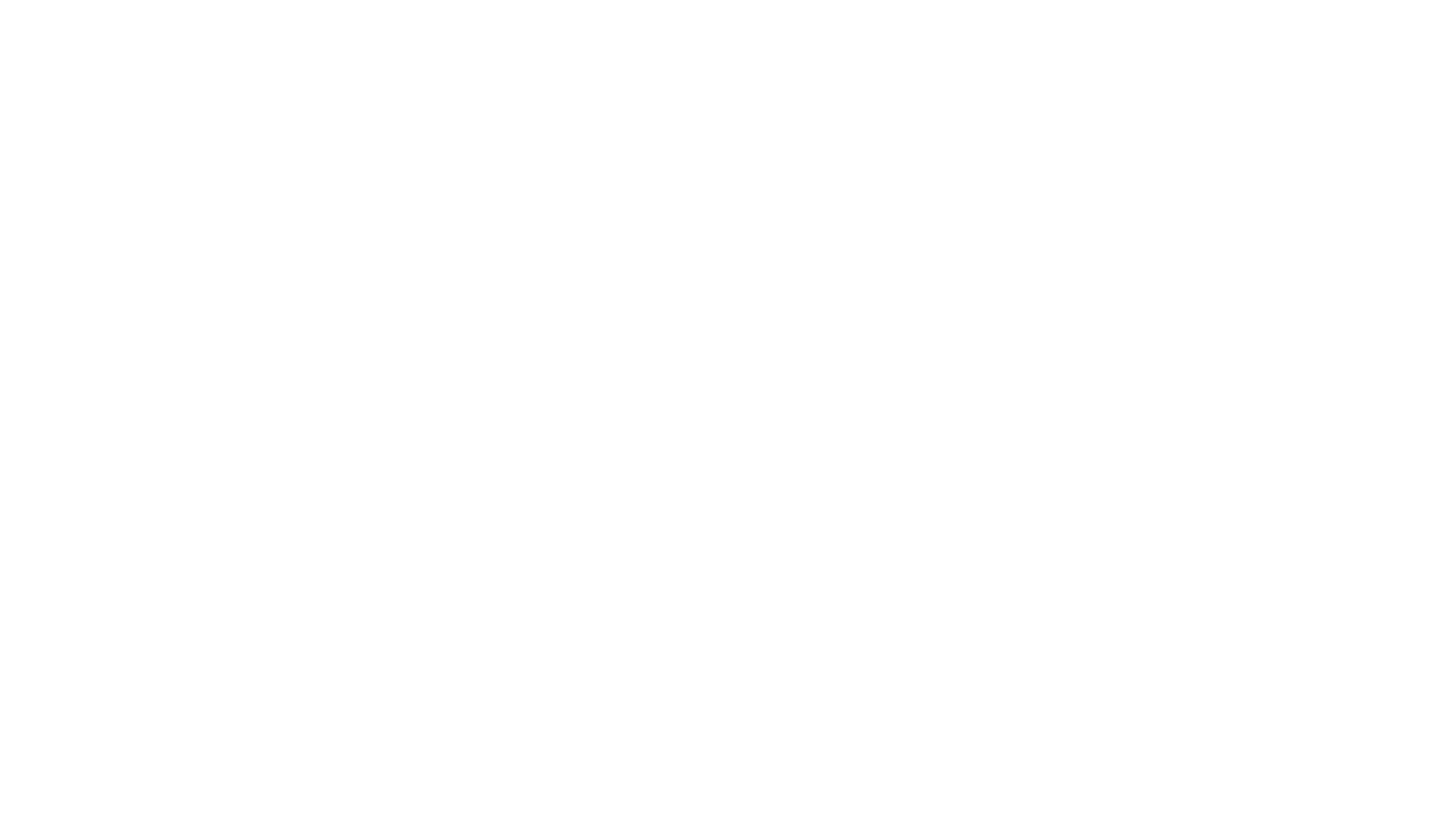 Ser vs Estar
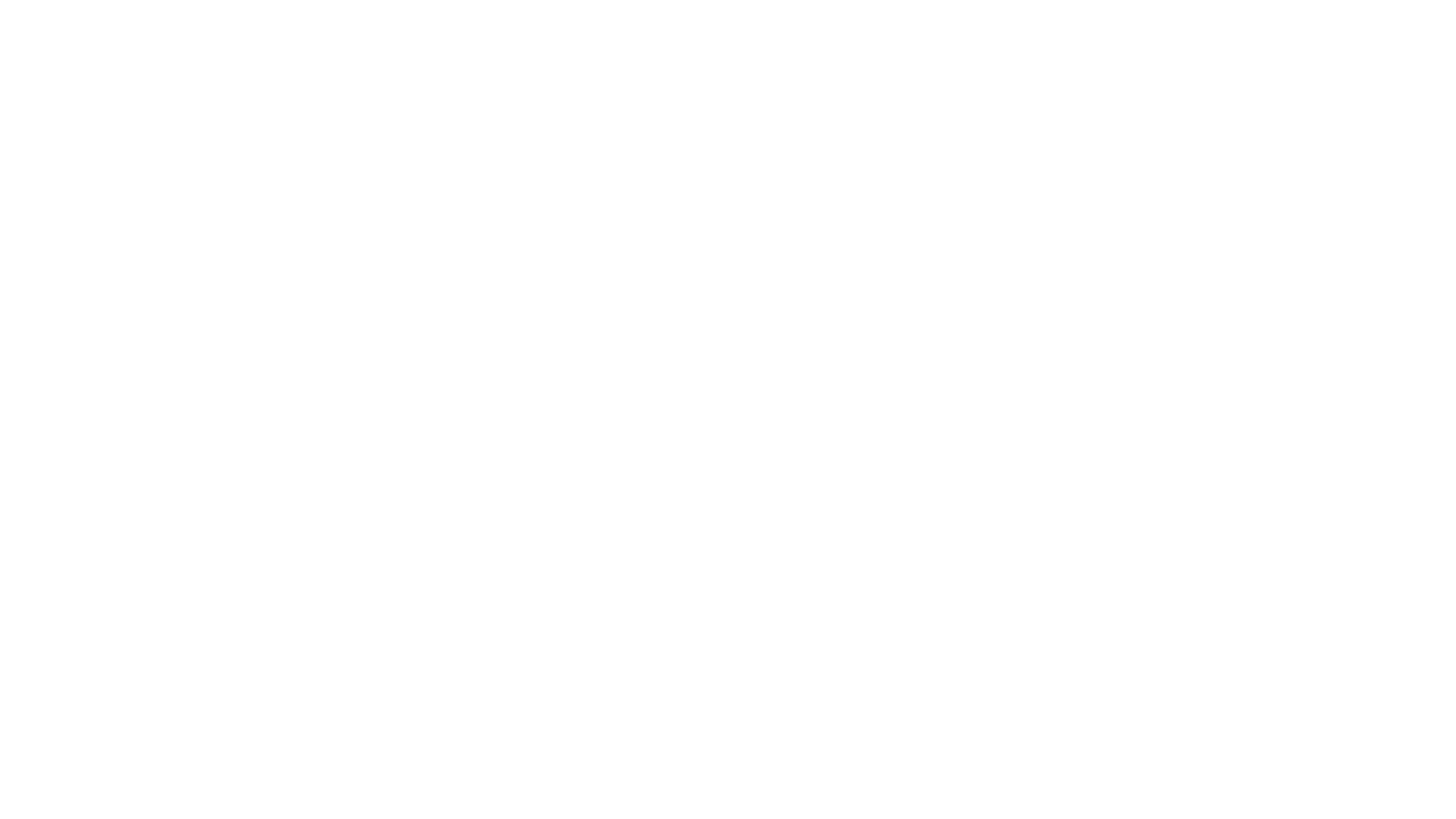 Ser
soy                                       somos

         eres                                      sois

         es                                          son
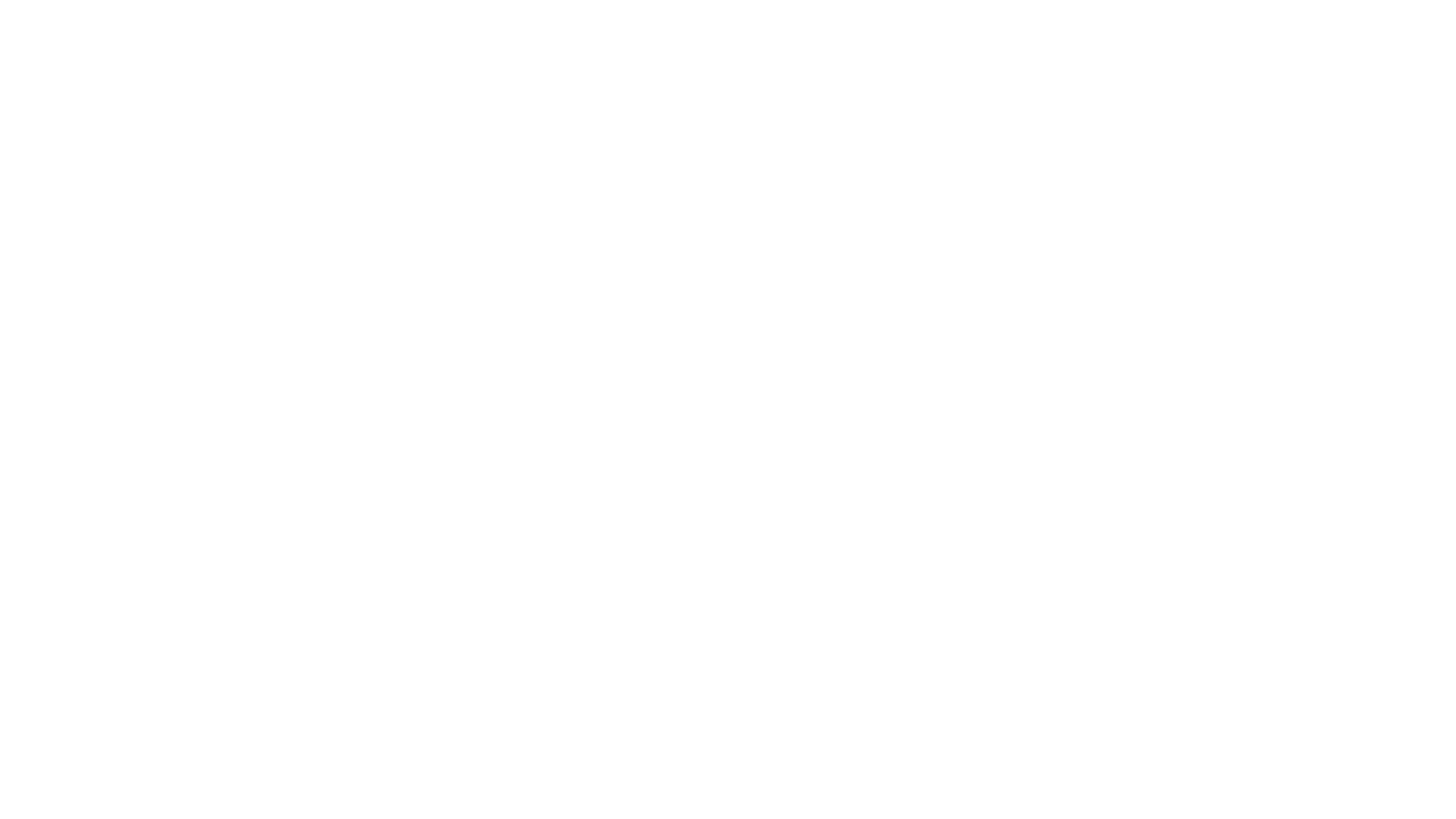 Estar
estoy                                        estamos

         estás                                         estáis

         está                                           están
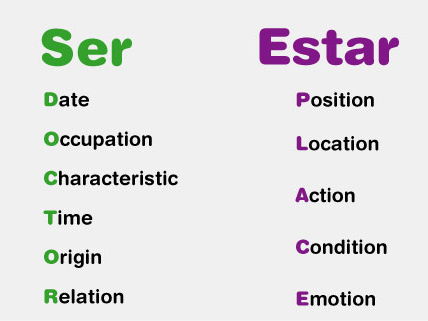